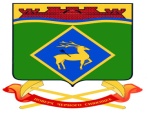 Решение  о бюджете Грушево-Дубовского
сельского поселения на 2018 год и на плановый период 2019 и 2020 годов
Бюджет для
 граждан
Администрация Грушево-Дубовского сельского поселения
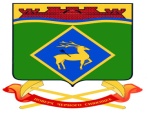 Основные параметры местного бюджета на 2018 год
Доходы бюджета                                   9762,9тыс. рублей
Расходы бюджета                                 9762,9тыс. рублей
Налог на доходы физических лиц
4406,5
Общегосударственные вопросы
4755,9
Налоги на совокупный доход  60,6
Национальная оборона 189,5
Налоги на имущество 3791,8
Национальная безопасность и правоохранительная деятельность 5,0
Государственная пошлина 26,0
Национальная экономика 320,7
Доходы от использования имущества, находящегося в государственной и муниципальной собственности 49,6
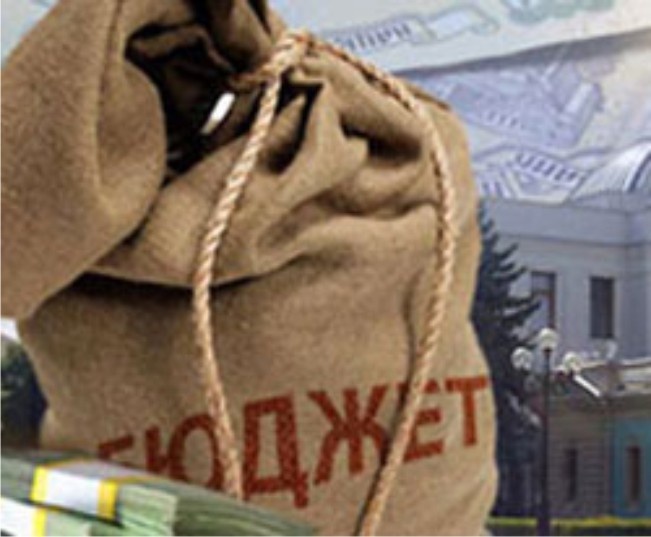 Жилишно-коммунальное хозяйство   788,2
Доходы от оказания платных услуг (работ) и компенсации затрат государства
14,3
Культура  3558,2
Пенсионное обеспечение  
115,4
Штрафы, санкции, возмещение ущерба 26,0
Физическая культура и спорт 
30,0
Безвозмездные поступления 
1388,1
Администрация Грушево-Дубовского сельского поселения
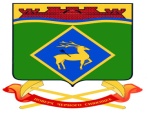 Основные параметры местного бюджета на 2019 год
Доходы бюджета                                   9051,9тыс. рублей
Расходы бюджета                                 9051,9тыс. рублей
Налог на доходы физических лиц
4521,0
Общегосударственные вопросы
4748,7
Налоги на совокупный доход  60,6
Национальная оборона 191,6
Национальная безопасность и правоохранительная деятельность 5,0
Налоги на имущество 3828,5
Государственная пошлина 27,0
Национальная экономика 331,5
Доходы от использования имущества, находящегося в государственной и муниципальной собственности 50,3
Жилищно-коммунальное хозяйство   809,8
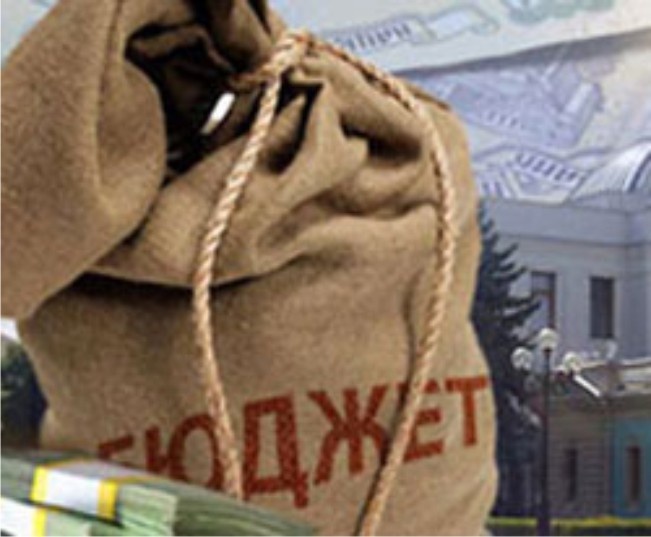 Культура  2786,1
Доходы от оказания платных услуг (работ) и компенсации затрат государства
14,2
Пенсионное обеспечение  
120,0
Штрафы, санкции, возмещение ущерба 27,0
Физическая культура и спорт 
30,0
Межбюджетные трансферты
29,2
Безвозмездные поступления 
523,3
Администрация Грушево-Дубовского сельского поселения
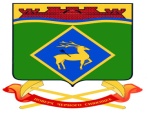 Основные параметры местного бюджета на 2020 год
Доходы бюджета                                   9366,4тыс. рублей
Расходы бюджета                                 9366,4тыс. рублей
Налог на доходы физических лиц
4804,2
Общегосударственные вопросы
4894,5
Налоги на совокупный доход  60,6
Национальная оборона 198,5
Налоги на имущество 3839,6
Национальная безопасность и правоохранительная деятельность 5,0
Государственная пошлина 28,1
Национальная экономика 341,3
Доходы от использования имущества, находящегося в государственной и муниципальной собственности 51,0
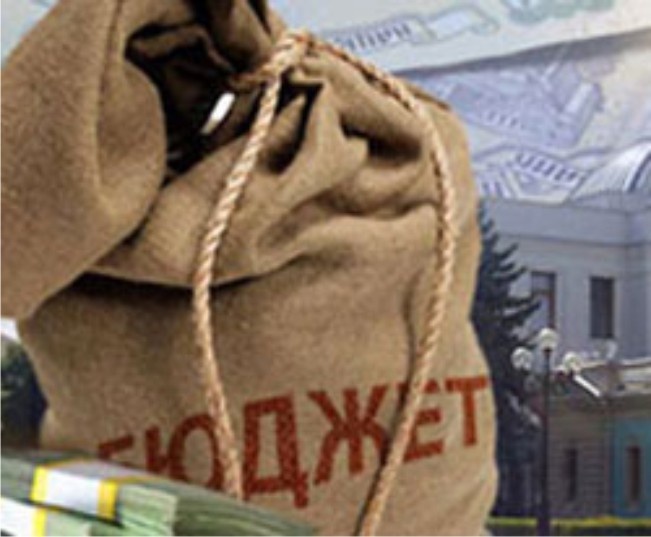 Жилищно-коммунальное хозяйство   865,7
Доходы от оказания платных услуг (работ) и компенсации затрат государства
14,8
Культура  2906,6
Пенсионное обеспечение  
124,8
Штрафы, санкции, возмещение ущерба 28,1
Физическая культура и спорт 
30,0
Безвозмездные поступления 
540,0
Администрация Грушево-Дубовского сельского поселения
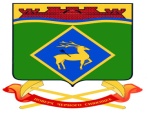 Расходы местного бюджета , формируемые в рамках муниципальных программ Грушево-Дубовского сельского поселения, и непрограммные расходы
2020 год
2018год
2019год
- расходы бюджета, формируемые в рамках муниципальных программ Грушево-Дубовского сельского поселения
- непрограммные расходы
Администрация Грушево-Дубовского сельского поселения
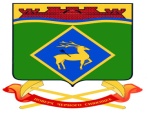 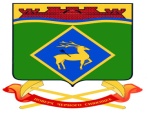 Муниципальная программа «Развитие культуры» общий объем расходов
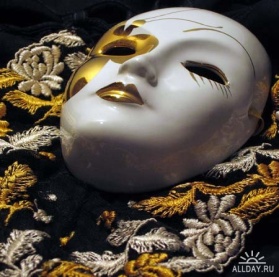 Администрация Грушево-Дубовского сельского поселения
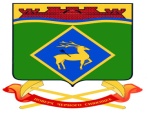 Развитие физической культуры и спорта
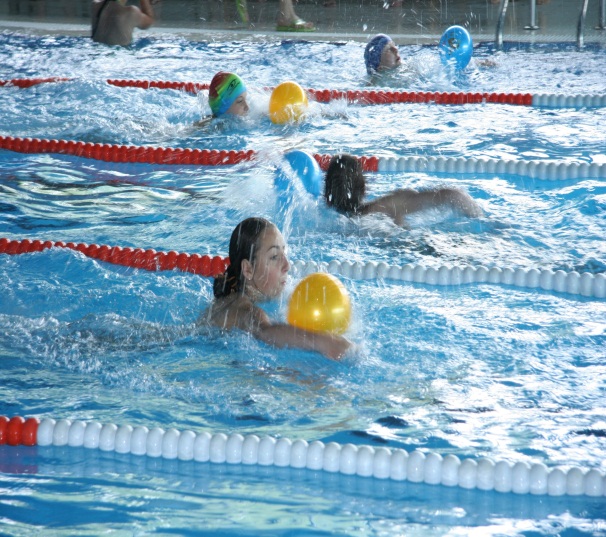 Администрация Грушево-Дубовского сельского поселения
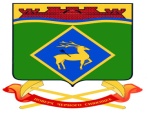 Муниципальная политика
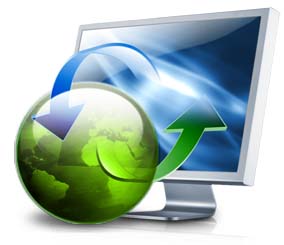 Администрация Грушево-Дубовского сельского поселения
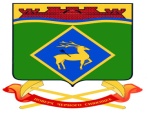 Муниципальная программа «Защита населения и территории от чрезвычайных ситуаций, обеспечение пожарной безопасности и безопасности людей на водных объектах»
Администрация Грушево-Дубовского сельского поселения
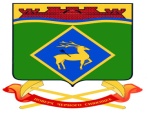 Муниципальная программа «Обеспечение качественными жилищно-коммунальными услугами населения Грушево-Дубовского сельского поселения»
Администрация Грушево-Дубовского сельского поселения
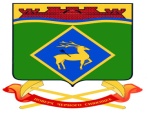 Муниципальная программа «Управление муниципальными финансами и создание условий для эффективного управления 
муниципальными финансами»
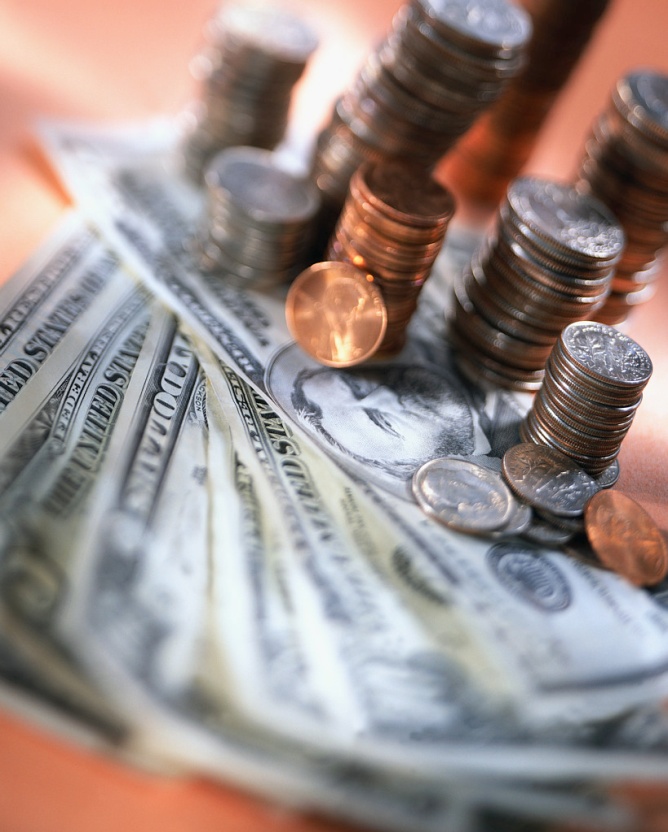 Администрация Грушево-Дубовского сельского поселения
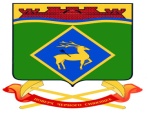 Муниципальная программа «Благоустройство территории Грушево-Дубовского сельского поселения»
2018 год
2019 год
2020 год
611,5 тыс. рублей
662,4 тыс. рублей
717,6 тыс. рублей
Администрация Грушево-Дубовского сельского поселения
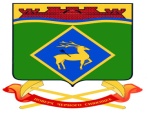 Муниципальная программа 
«Энергоэффективность и развитие энергетики»
2018 год 
105,0 тыс. рублей
2019 год
135,0 тыс. рублей
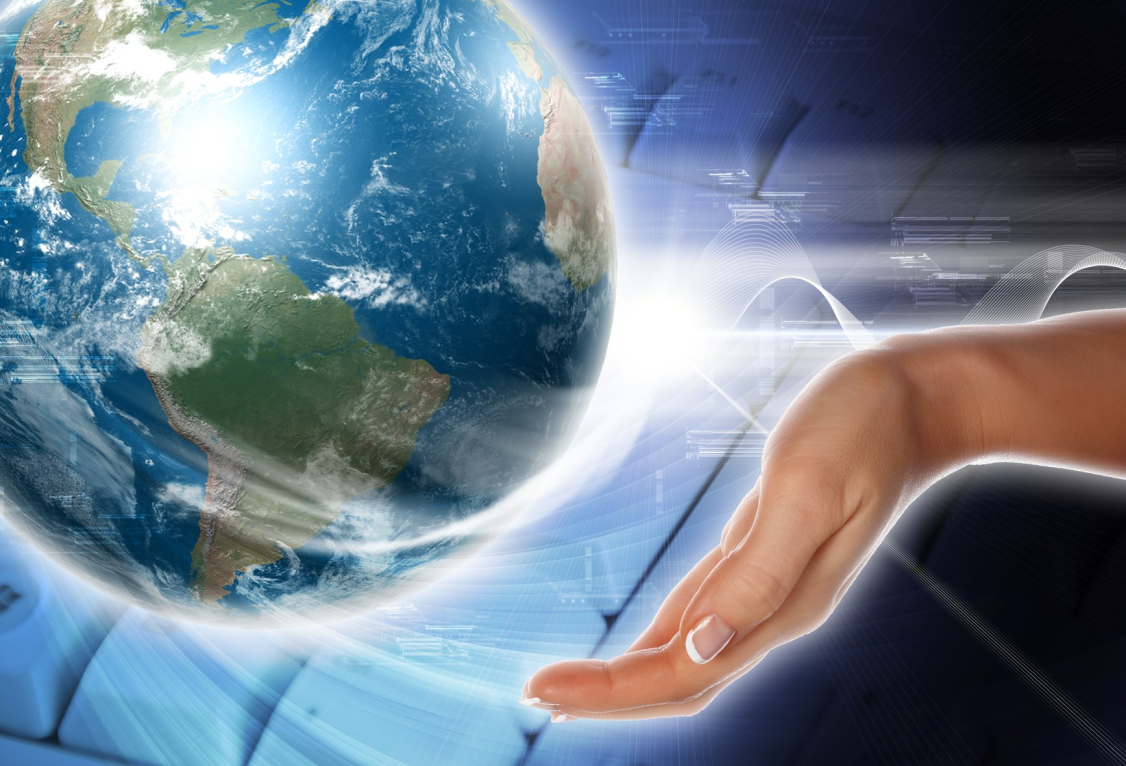 2020 год
135,0 тыс. рублей
Администрация Грушево-Дубовского сельского поселения
Муниципальная программа Грушево-Дубовского сельского поселения«Обеспечение общественного порядка и противодействие преступности»
2018 год 
10,0 тыс. рублей
2019 год
10,0 тыс. рублей
2020 год
10,0 тыс. рублей
Администрация Грушево-Дубовского сельского поселения
Муниципальная программа Грушево-Дубовского сельского поселения «Развитие транспортной системы»
2018 год 
320,7 тыс. рублей
2019 год
331,5 тыс. рублей
2020 год
341,3 тыс. рублей
Администрация Грушево-Дубовского сельского поселения
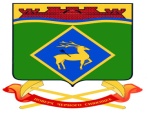 Предложенный на рассмотрение Собрания депутатов Грушево-Дубовского сельского поселения проект бюджета Грушево-Дубовского сельского поселения Белокалитвинского района на 2018-2020 годы утвержден решением Собрания депутатов Грушево-Дубовского сельского поселения №48 от 26.12.2017 года